UNIVERSIDADE ESTADUAL PAULISTA
“JÚLIO DE MESQUITA FILHO”
Campus de Bauru
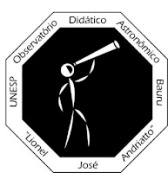 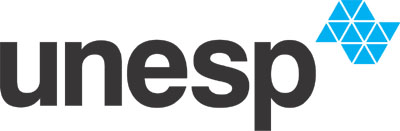 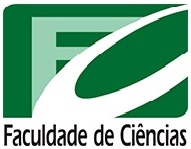 Observatório Didático de Astronomia – UNESP
Este evento tem o apoio da PROEX edital n.17/2016
Júpiter: o planeta gigante
André Luiz da Silva
Observatório  Dietrich Schiel
/CDCC/USP
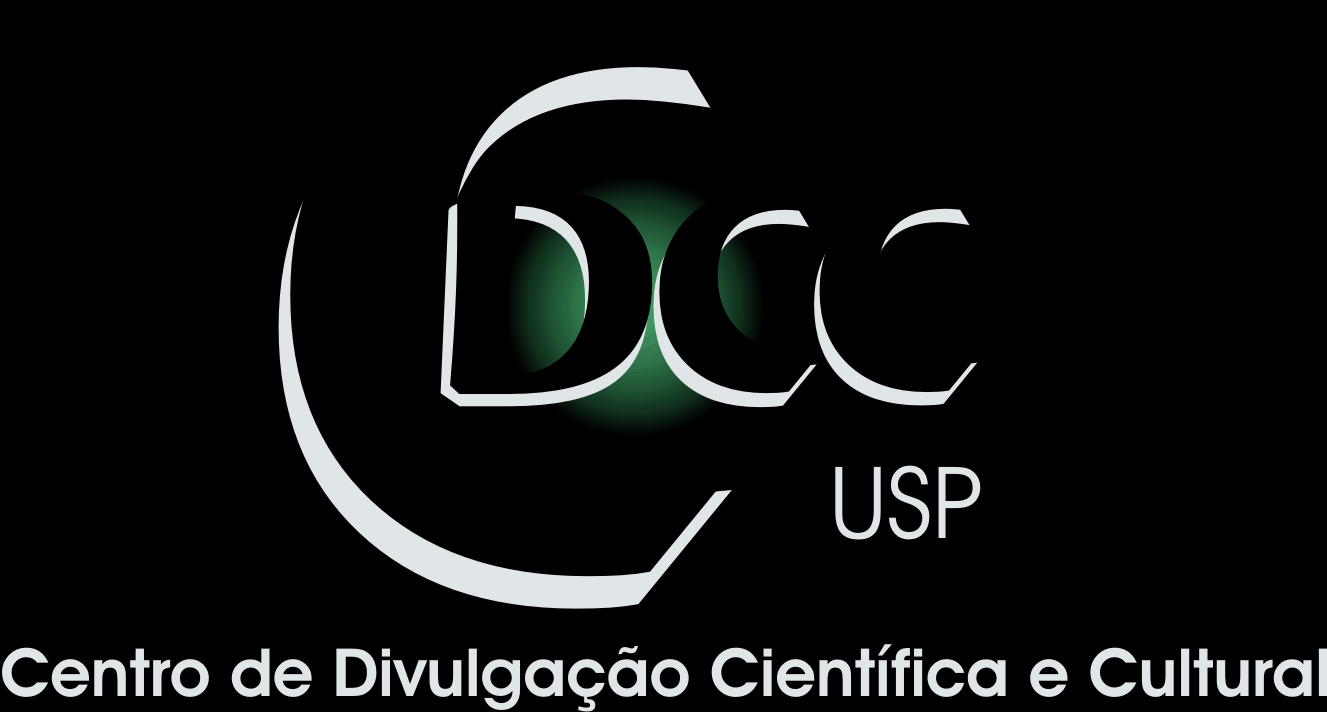 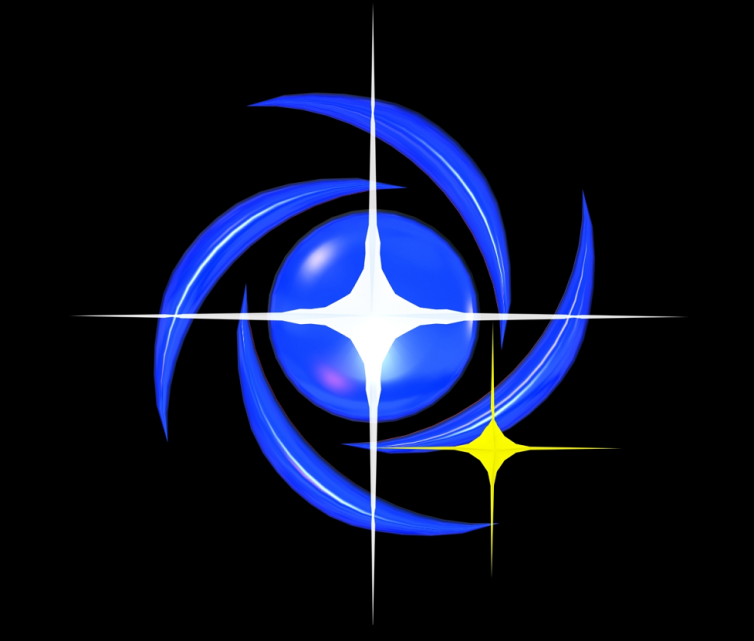 Centro de Divulgação da Astronomia
Observatório Dietrich Schiel
Sistema Solar (próximo ao Sol)
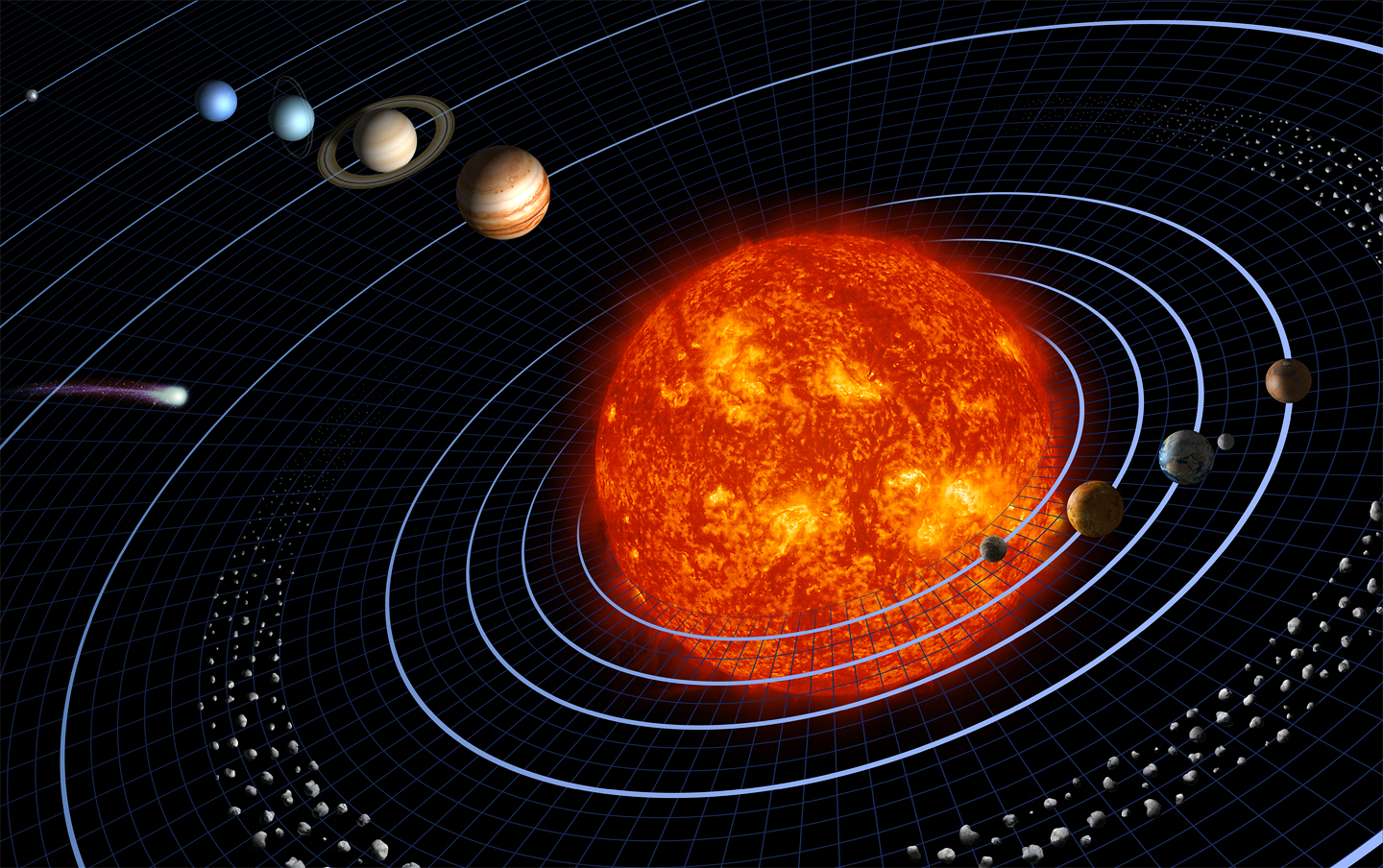 Figura fora de escala
2
Crédito da imagem: http://wall4all.me
Estrutura do Sistema Solar
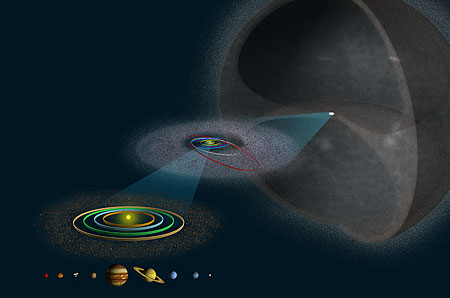 NO: entre 30 mil e 100 mil UA
CE-K: entre 30 e 55 UA
CA: entre 2 e 3,5 UA
Cinturão de asteroides
Cinturão de Edgeworth-Kuiper
Nuvem de Oort
3
Crédito da imagem: http://discovermagazine.com/2004/nov/cover#.UjtJr3-O74w
[Speaker Notes: Crédito da imagem:]
Os oito planetas
Mercúrio
Vênus
Terra
Marte
Figura fora de escala
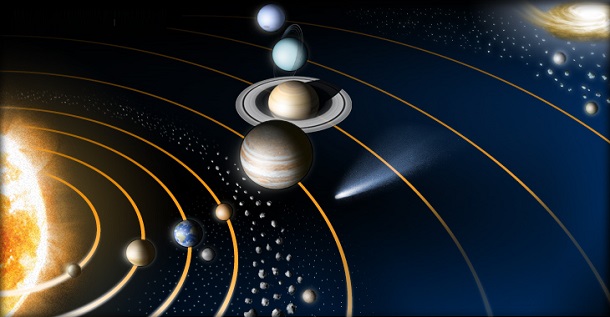 Júpiter 
Saturno
Urano
Netuno
4
Crédito da imagem: NASA
Tamanhos relativos
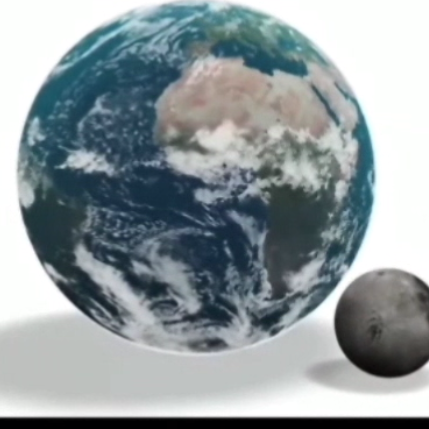 5
Os oito planetas
Mercúrio
Vênus
Terra
Marte
Júpiter 
Saturno
Urano
Netuno
planetas 
terrestres
planetas 
jovianos
6
Os oito planetas
Mercúrio
Vênus
Terra
Marte
Júpiter 
Saturno
Urano
Netuno
planetas 
terrestres
planetas 
jovianos
7
Planetas Jovianos
8
Planetas jovianos
Urano
Júpiter
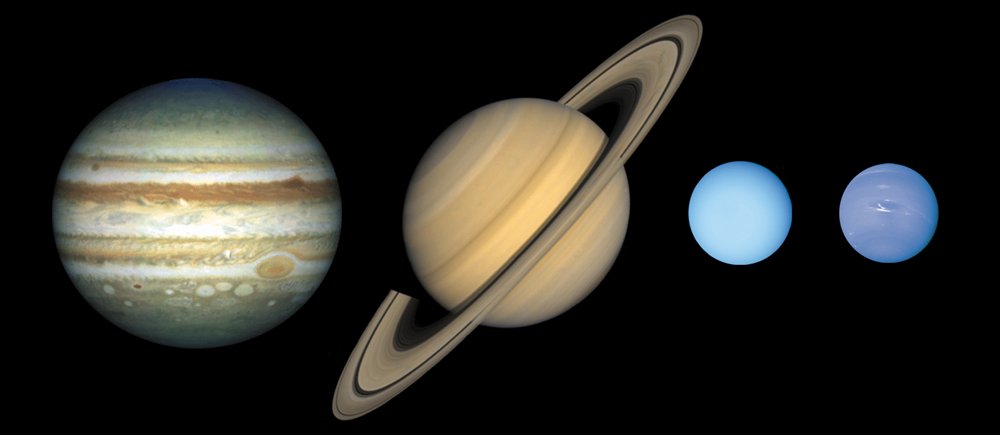 Saturno
Netuno
9
Crédito da imagem: NASA
Júpiter
10
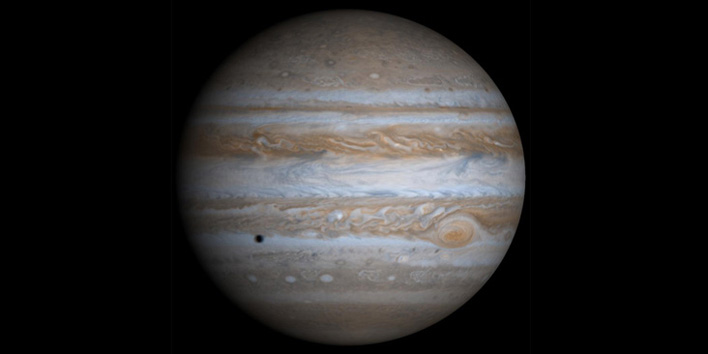 Sombra  de Europa
11
Crédito da imagem: NASA/JPL/University of Arizona
[Speaker Notes: Principais características de Júpiter: 
Período orbital 11,86 anos
Distância: 778 milhões de km (5,2 UA)
Rotação: 9h55min
Energia irradiada cerca de duas vezes maior que a recebida do Sol
Densidade média de 1,34 g/cm3, composto basicamente de hidrogênio, hélio, amônia (NH3), metano (NH4) e compostos semelhantes, além de água.
A Massa de Júpiter excede de duas vezes e meia a massa dos planetas restantes, e é 318 vezes maior que a massa da Terra.
Campo Magnético: originado da camada de H líquido metálico e é cerca de 14 vezes maior que o terrestre.
Erroneamente conhecido como gigante gasoso (assim como Saturno) pois a camada gasosa perfaz apenas 1000 quilômetros de seu raio de aproximadamente 70 mil quilômetros. Abaixo dessa profundidade, a pressão torna o hidrogênio molecular líquido, que se torna metálico a 20 mil quilômetros de profundidade, adentrando mais 40 mil quilômetros até encontrar um possível núcleo “rochoso”. Isso faz de Júpiter to detentor do maior “oceano” do Sistema Solar. Como os demais gigantes do Sistema Solar, Júpiter exibe um sistema de faixas escuras, os cinturões, e bandas claras, chamadas zonas. As zonas são entendidas como regiões mais altas e iluminadas diretamente pelo Sol, enquanto que os cinturões são regiões mais baixas. A circulação atmosférica é fortemente influenciada pela rápida rotação do planeta, que “enrola” o sistema ao redor do equador do planeta.]
Em números
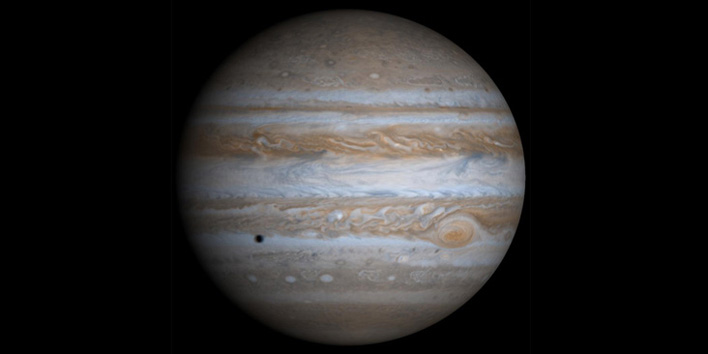 distância ao Sol: 778 milhões de km
 veloc. orbital média: 13 km/s
 translação: 11,86 anos
 inclinacão: 3,1°
 diâmetro equatorial: 139.800 km
 massa: 318 mT
 densidade 1,33 g/cm3
 rotação: 9h50min*
 gravid. sup.: 2,53g
12
Crédito da imagem: NASA/JPL/University of Arizona
[Speaker Notes: Principais características de Júpiter: 
Período orbital 11,86 anos
Distância: 778 milhões de km (5,2 UA)
Rotação: 9h55min
Energia irradiada cerca de duas vezes maior que a recebida do Sol
Densidade média de 1,34 g/cm3, composto basicamente de hidrogênio, hélio, amônia (NH3), metano (NH4) e compostos semelhantes, além de água.
A Massa de Júpiter excede de duas vezes e meia a massa dos planetas restantes, e é 318 vezes maior que a massa da Terra.
Campo Magnético: originado da camada de H líquido metálico e é cerca de 14 vezes maior que o terrestre.
Erroneamente conhecido como gigante gasoso (assim como Saturno) pois a camada gasosa perfaz apenas 1000 quilômetros de seu raio de aproximadamente 70 mil quilômetros. Abaixo dessa profundidade, a pressão torna o hidrogênio molecular líquido, que se torna metálico a 20 mil quilômetros de profundidade, adentrando mais 40 mil quilômetros até encontrar um possível núcleo “rochoso”. Isso faz de Júpiter to detentor do maior “oceano” do Sistema Solar. Como os demais gigantes do Sistema Solar, Júpiter exibe um sistema de faixas escuras, os cinturões, e bandas claras, chamadas zonas. As zonas são entendidas como regiões mais altas e iluminadas diretamente pelo Sol, enquanto que os cinturões são regiões mais baixas. A circulação atmosférica é fortemente influenciada pela rápida rotação do planeta, que “enrola” o sistema ao redor do equador do planeta.]
Júpiter: atmosfera
13
Bandas: Cinturões e Zonas
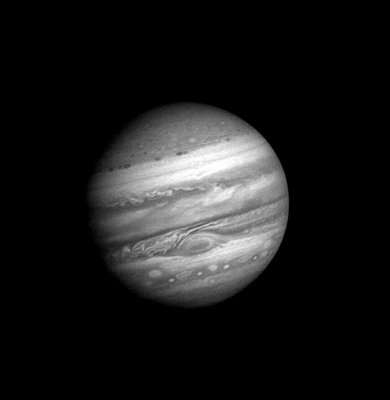 14
Crédito da imagem: NASA
[Speaker Notes: A Grande Mancha Vermelha de Júpiter é uma das características mais marcantes da sua atmosfera. Embora a razão da coloração não seja bem entendida, supõe-se que está relacionada a compostos de fósforo que interagem com a luz solar. Trata-se de uma espécie de furacão, assolando a atmosfera do planeta há pelo menos trezentos anos, de quando remonta a primeira observação do fenômeno. Atualmente, a Grande Mancha Vermelha vem diminuindo de tamanho e sofrendo um “desbotamento”.]
Grande Mancha Vermelha
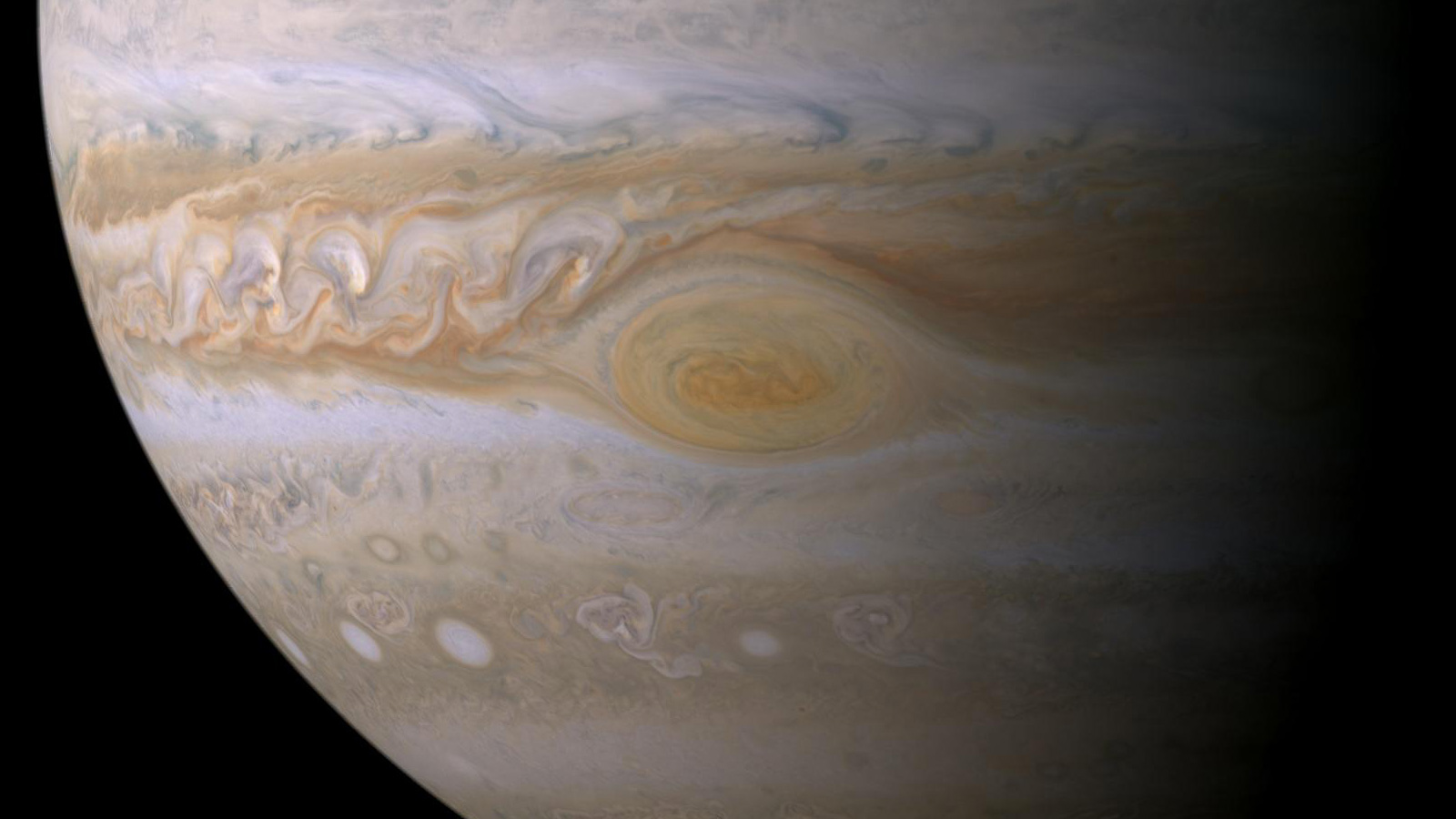 15
Crédito da imagem: NASA/JPL-Caltech/ Space Science Institute
[Speaker Notes: A Grande Mancha Vermelha de Júpiter é uma das características mais marcantes da sua atmosfera. Embora a razão da coloração não seja bem entendida, supõe-se que está relacionada a compostos de fósforo que interagem com a luz solar. Trata-se de uma espécie de furacão, assolando a atmosfera do planeta há pelo menos trezentos anos, de quando remonta a primeira observação do fenômeno. Atualmente, a Grande Mancha Vermelha vem diminuindo de tamanho e sofrendo um “desbotamento”.]
Grande Mancha Vermelha
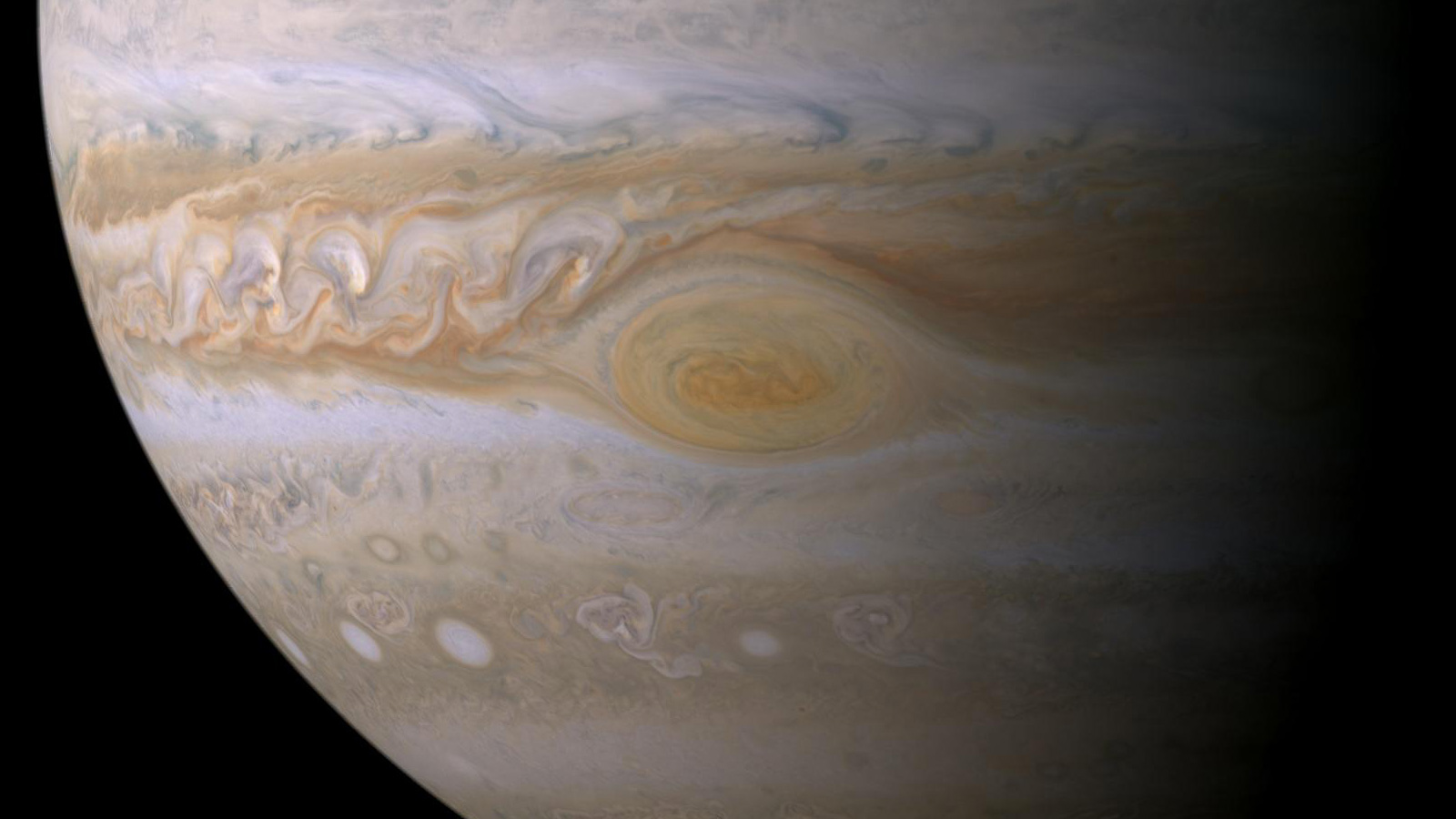 duração: > 300 anos
 sentido de giro: anti-horário
 período: 6d
 período de circulação ao redor de Júpiter: 9h55min
16
Crédito da imagem: NASA/JPL-Caltech/ Space Science Institute
[Speaker Notes: A Grande Mancha Vermelha de Júpiter é uma das características mais marcantes da sua atmosfera. Embora a razão da coloração não seja bem entendida, supõe-se que está relacionada a compostos de fósforo que interagem com a luz solar. Trata-se de uma espécie de furacão, assolando a atmosfera do planeta há pelo menos trezentos anos, de quando remonta a primeira observação do fenômeno. Atualmente, a Grande Mancha Vermelha vem diminuindo de tamanho e sofrendo um “desbotamento”.]
Camadas de nuvens
Névoa
Crédito da Imagem: André Luiz da Silva/CDA/CDCC/USP  baseado em figura de Chaisson e McMillan – Astronomy Today
0
Altura, km
troposfera
Amônia: NH3
-50
hidrossulfeto de amônio: (NH4)SH
-100
Água: H2O
-273          -173            -73              27             127
Temperatura, °C
[Speaker Notes: A Grande Mancha Vermelha de Júpiter é uma das características mais marcantes da sua atmosfera. Embora a razão da coloração não seja bem entendida, supõe-se que está relacionada a compostos de fósforo que interagem com a luz solar. Trata-se de uma espécie de furacão, assolando a atmosfera do planeta há pelo menos trezentos anos, de quando remonta a primeira observação do fenômeno. Atualmente, a Grande Mancha Vermelha vem diminuindo de tamanho e sofrendo um “desbotamento”.]
Júpiter: estrutura
18
Estrutura de Júpiter
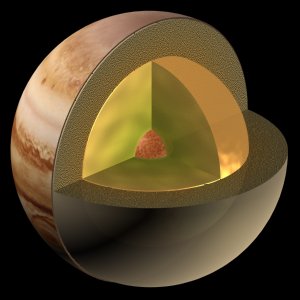 atmosfera: centenas de km
H2: até 20 mil km
H metálico: entre 20 e 60 mil km
núcleo “rochoso”: 
entre 60 e 70 mil km
Crédito da Imagem: http://solareclipse.org.ru
O interior de Júpiter
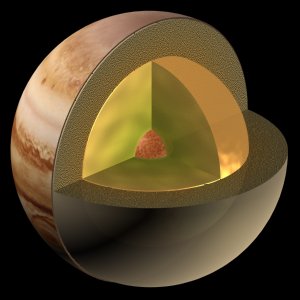 gigante líquido (não gasoso!)
 emite cerca de 2x mais do que recebe do Sol:
temperatura esperada : -168°C
temperatura observada: -148°C
 motivo: conversão de energia gravitacional em calor
 durante a sua formação: 100x mais brilhante que a Lua Cheia.
20
Crédito da Imagem: http://solareclipse.org.ru
[Speaker Notes: Principais características de Júpiter: 
Período orbital 11,86 anos
Distância: 778 milhões de km (5,2 UA)
Rotação: 9h55min
Energia irradiada cerca de duas vezes maior que a recebida do Sol
Densidade média de 1,34 g/cm3, composto basicamente de hidrogênio, hélio, amônia (NH3), metano (NH4) e compostos semelhantes, além de água.
A Massa de Júpiter excede de duas vezes e meia a massa dos planetas restantes, e é 318 vezes maior que a massa da Terra.
Campo Magnético: originado da camada de H líquido metálico e é cerca de 14 vezes maior que o terrestre.
Erroneamente conhecido como gigante gasoso (assim como Saturno) pois a camada gasosa perfaz apenas 1000 quilômetros de seu raio de aproximadamente 70 mil quilômetros. Abaixo dessa profundidade, a pressão torna o hidrogênio molecular líquido, que se torna metálico a 20 mil quilômetros de profundidade, adentrando mais 40 mil quilômetros até encontrar um possível núcleo “rochoso”. Isso faz de Júpiter to detentor do maior “oceano” do Sistema Solar. Como os demais gigantes do Sistema Solar, Júpiter exibe um sistema de faixas escuras, os cinturões, e bandas claras, chamadas zonas. As zonas são entendidas como regiões mais altas e iluminadas diretamente pelo Sol, enquanto que os cinturões são regiões mais baixas. A circulação atmosférica é fortemente influenciada pela rápida rotação do planeta, que “enrola” o sistema ao redor do equador do planeta.]
Júpiter: magnetosfera
21
Recordando: magnetismo terrestre
12°
Eixo de rotação
Eixo magnético
Polo Norte 
Geográfico
Polo Norte 
Magnético
Figura fora de escala
Crédito da Imagem: André Luiz da Silva CDA/CDCC/USP baseada em figura de “O Céu que nos Envolve” Enos Picazzio (Editor e Coordenador).
Magnetosfera terrestre
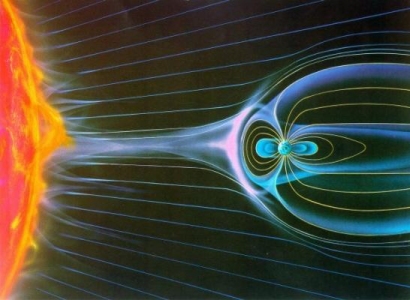 Figura fora de escala
Fonte da imagem: http://sci.esa.int/cluster/45253-solar-wind-impact-on-the-earth-s-magnetosphere/
As auroras polares
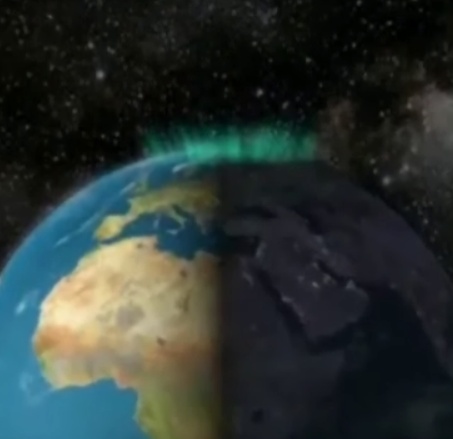 Crédito: Universidade de Oslo. Legendas: André Luiz da Silva e Jorge Hönel CDA/CDCC/USP
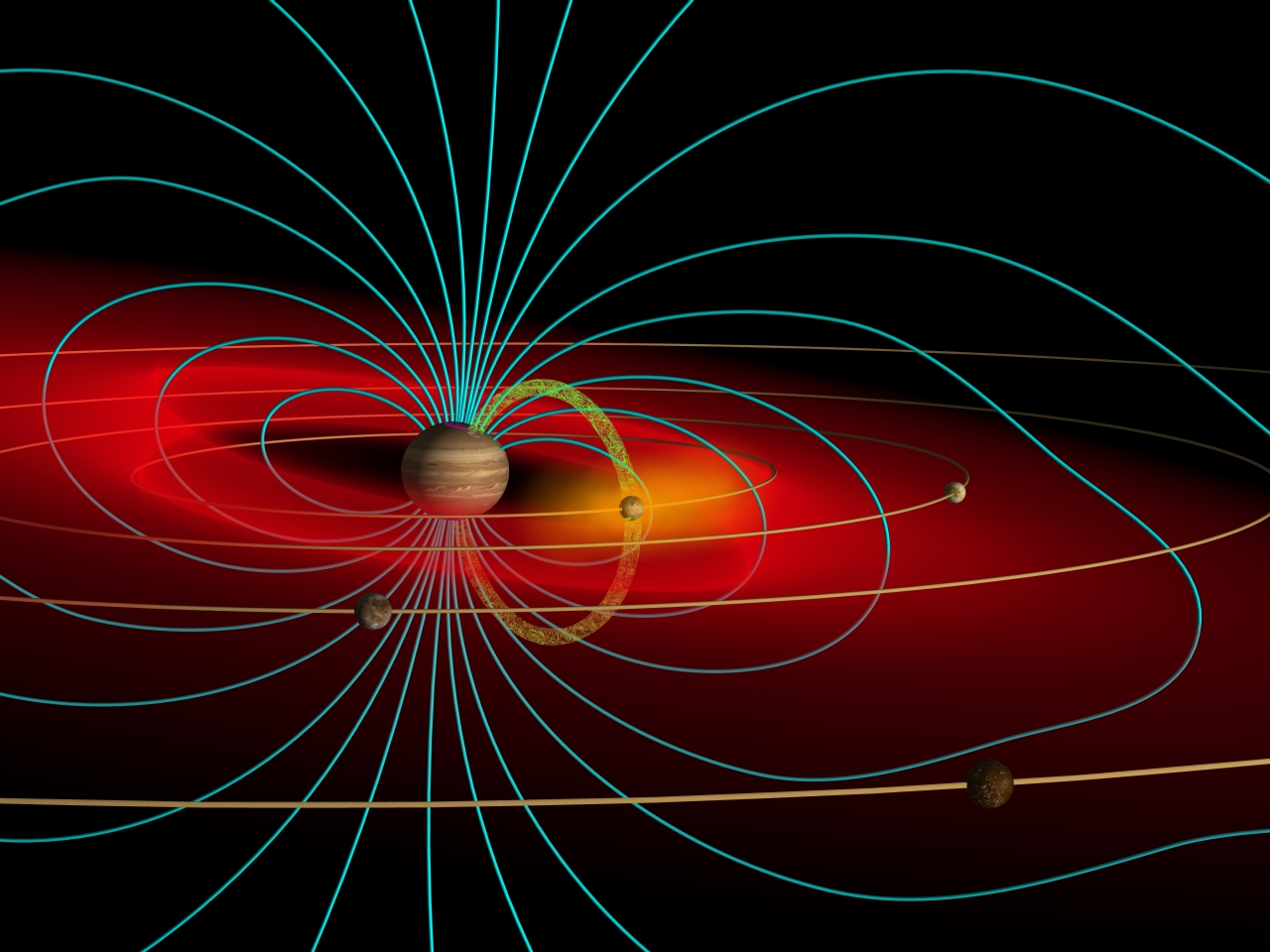 Magnestosfera de Júpiter
linhas de campo
tubo de plasma de Io
nuvem de sódio neutro
toro de plasma de Io
Crédito: Wikipedia/John Spencer
Júpiter: anéis
26
Júpiter: anéis
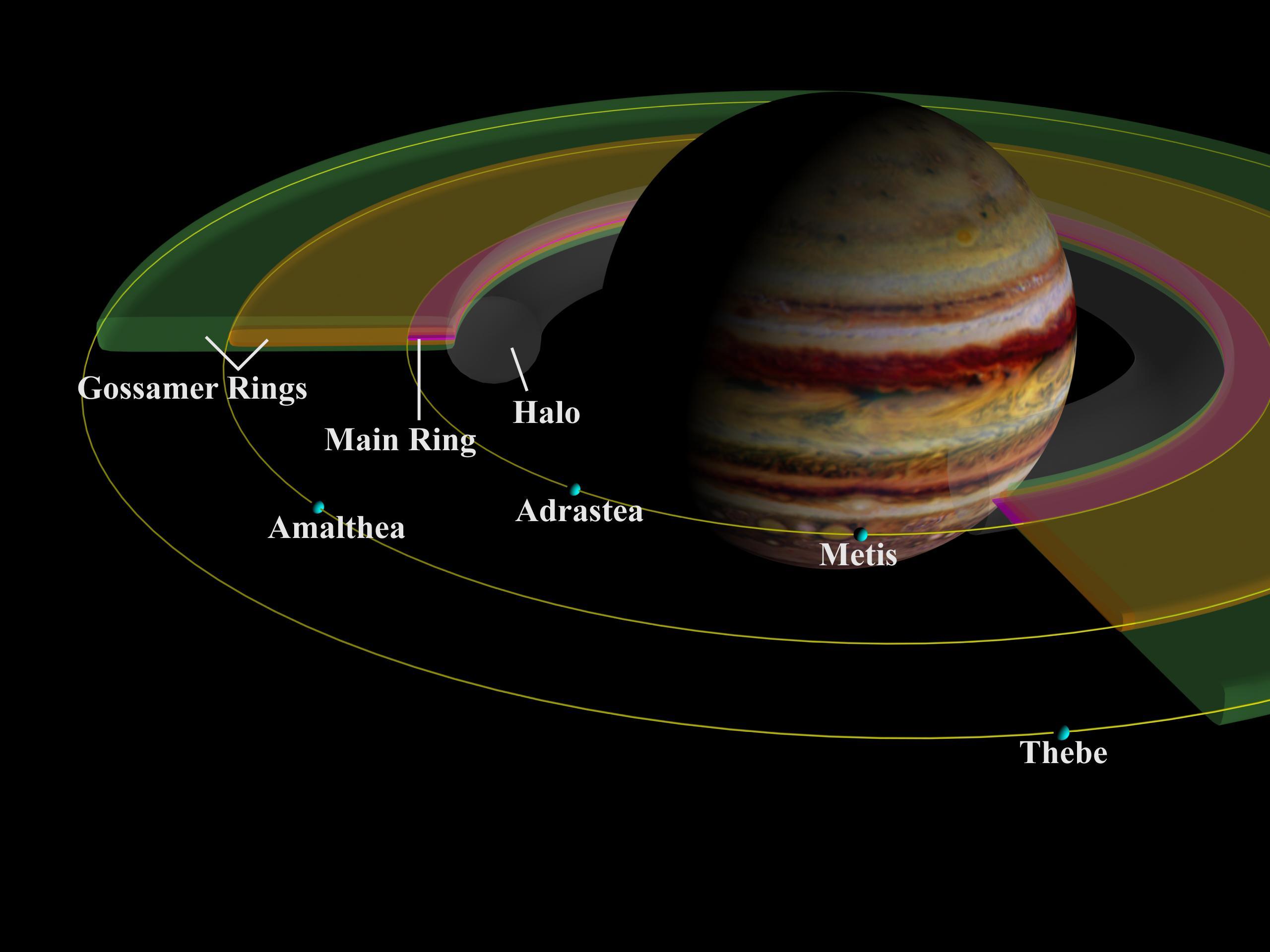 27
Crédito da imagem: NASA
[Speaker Notes: Há basicamente três anéis: o anel principal, mais interno e dois anéis mais externos, os anéis gossamer de Amalteia e de Tebe. A palavra gossamer significa tênue, fino, porém nos textos em português não costuma ser traduzido.]
Júpiter: satélites
28
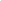 satélites galileanos
Io
Europa
Ganimedes
Calisto
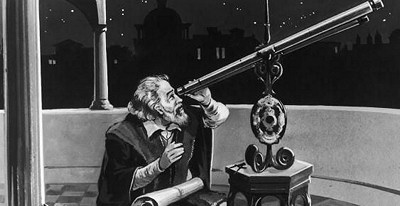 29
Fonte da imagem: http://www.dailycognition.com/index.php/2009/05/09/5-famous-inventors-who-stole-others-big-idea.html
[Speaker Notes: Os quatro maiores satélites de Júpiter são chamados galileanos em homenagem ao descobridor – Galileu – que os observou em 1610.]
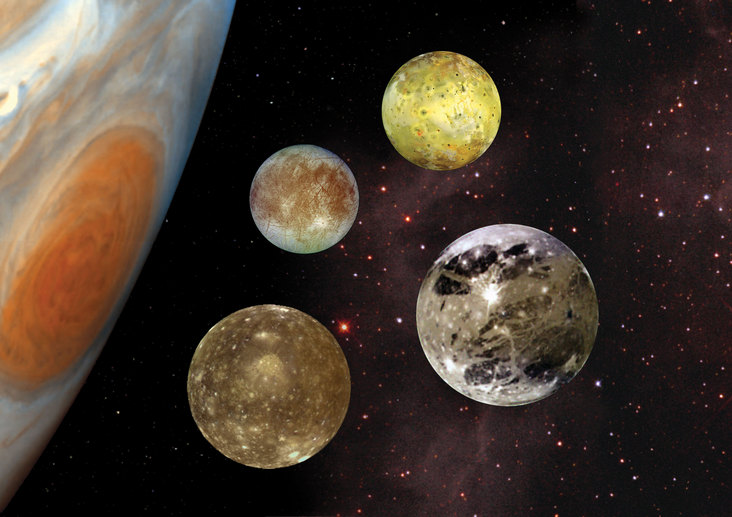 Satélites galileanos
Io
Europa
Ganimedes
Calisto
30
Crédito da imagem: NASA
[Speaker Notes: Júpiter nesta figura está fora de escala, embora os satélites estejam em escala entre si.
Características dos satélites galileanos:
Io: corpo mais vulcanicamente ativo, marés da superfície rochosa de amplitude de 100 m. 
Europa: oceano abaixo da crosta de gelo, estima-se que haja duas vezes mais água que na Terra.
Ganimedes: maior satélite do Sist. Solar; único satélite conhecido a possuir campo magnético.
Calisto: superfície congelada e “velha”, mas com poucas crateras pequenas
Enquanto a estrutura prevista para Io, Europa e Ganimedes é de camadas, como acontece com os planetas telúricos, Calisto é pensada como uma mistura de gelo e rocha com pouca diferenciação.
Há ressonâncias orbitais nas três luas galileanas mais internas. Um período orbital de Ganimedes corresponde a dois períodos de Europa e quatro de Io. Períodos: Io: 1,8 dias; Europa: 3,6 dias e Ganimedes: 7,2 dias.]
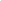 galileanos e 
demais satélites
Até o momento (março/2017): 67 satélites     (14 deles provisórios)


Fonte: NASA
http://solarsystem.nasa.gov/planets/jupiter/sats
31
Júpiter: satélites confirmados
1.Adrastea 
2.Aitne 
3.Amalthea 
4.Ananke 
5.Aoede 
6.Arche 
7.Autonoe 
8.Callirrhoe 
9.Callisto 
10.Carme 
11.Carpo 
12.Chaldene 
13.Cyllene 
14.Dia 
15.Elara 
16.Erinome 
17.Eukelade 
18.Euanthe 
19.Euporie 
20.Europa 
21.Eurydome 
22.Ganymede 
23.Harpalyke 
24.Hegemone 
25.Helike 
26.Hermippe 
27.Herse 
28.Himalia 
29.Io 
30.Iocaste 
31.Isonoe 
32.Jupiter LI 
33.Jupiter LII 
34.Kale 
35.Kallichore 
36.Kalyke 
37.Kore 
38.Leda 
39.Lysithea 
40.Megaclite 
41.Metis 
42.Mneme 
43.Orthosie 
44.Pasiphae 
45.Pasithee 
46.Praxidike 
47.Sinope 
48.Sponde 
49.Thebe 
50.Themisto 
51.Taygete 
52.Thelxinoe 
53.Thyone
32
[Speaker Notes: Os nomes dos satélites listados neste slide estão hiperlinkados para a página da NASA correspondente a cada um deles. 
 A nomenclatura dos satélites jovianos confirmados seguem regras bem definidas pela IAU (International Astronomical Union):
São nomes de amantes ou descendentes
Terminações em “a”: sentido direto
Terminações em “e”: sentido retrógrado
Terminações em “o”: casos anômalos]
Júpiter: observação
33
Como identificar Júpiter no céu?
(praticamente) não cintila

 brilho aparente maior que o das estrelas

 se desloca pelo Zodíaco
Movimento dos planetas pelo céu ouQue sentido há nisso?
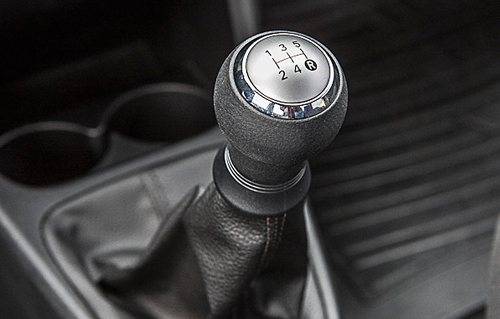 Sentido direto:
de oeste para leste (sentido contrário ao do movimento diário aparente)

 Sentido retrógrado:
de leste para oeste (o mesmo sentido do movimento diário aparente)
Fonte da imagem: http://testedos100dias.com.br/toyotaetios/?cat=20
[Speaker Notes: Fonte da imagem: http://testedos100dias.com.br/toyotaetios/?cat=20]
Exemplo: Marte na oposição de 2009/2010
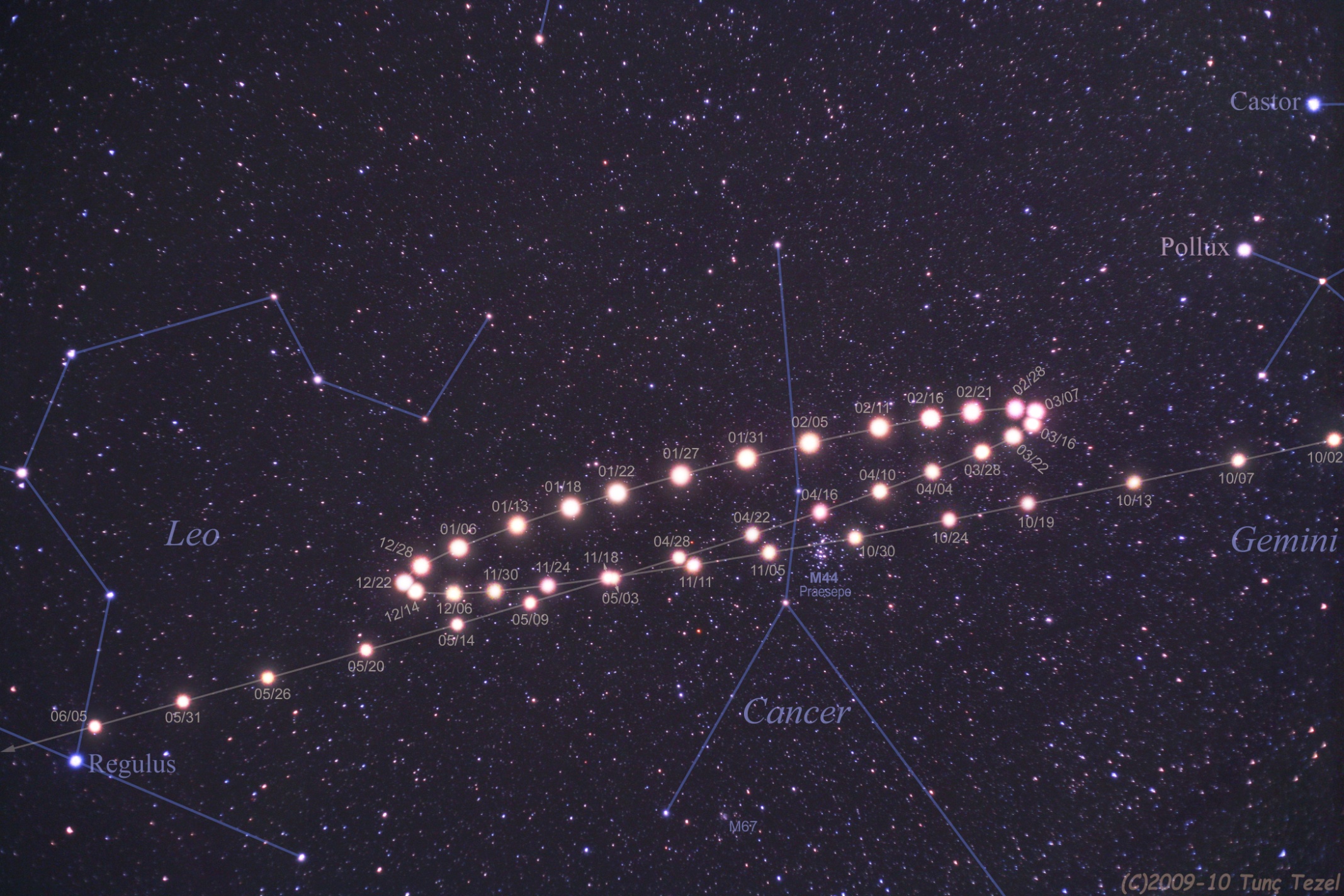 Lado Leste
(Sol nascente)
02 out 09
07 mar 10
05 jun 10
22 dez 09
Lado Oeste
(Sol poente)
Crédito da imagem: Tunç Tezel
[Speaker Notes: A extensão abarcada no céu por essa figura é de cerca de 40°.]
Movimento retrógrado de um planeta e laçada
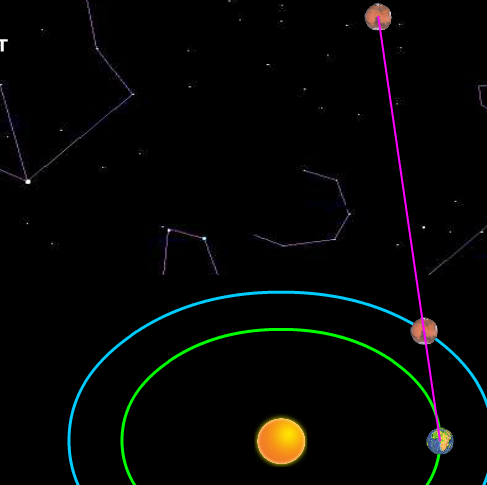 Crédito: http://astro.unl.edu
Configurações planetárias ou Por que não basta esperar um ano para ver o Júpiter de novo?
São posições especiais do sistema Sol, Terra e planeta; os planetas podem ser:

  Inferiores (órbitas internas à da Terra)


  Superiores (órbitas externas à da Terra)
Crédito da imagem: André Luiz da Silva/CDA/CDCC
Há várias configurações planetárias:
Conjunções (planetas inferiores e superiores)

 Máximas elongações (planetas inferiores)

 Quadraturas (planetas superiores)

 Oposições (planetas superiores)
Nesta palestra:
Máximas elongações (planetas inferiores)



 Oposições (planetas superiores)
Elongação: ângulo entre o Sol e o planeta, com vértice na Terra/observador
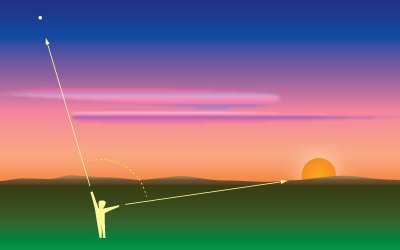 Crédito da imagem: http://astro.unl.edu
Oposição (planetas superiores)
Elongação = 180°
Planeta
Terra
Sol
Crédito da imagem: André Luiz da Silva/CDA/CDCC
Período sinódico
P1= 1 ano
P2= 3 anos
Crédito da imagem: André Luiz da Silva/CDA/CDCC
Período sinódico
Tem a ver com o período orbital dos dois planetas

Expressa como:




Período sinódico de Júpiter: 398,9 dias (1 ano e 34 dias)
1
1
1
, com P1  <  P2
=
P2
P1
S
Júpiter e os galileanos: 08/04/2017 – 21h00
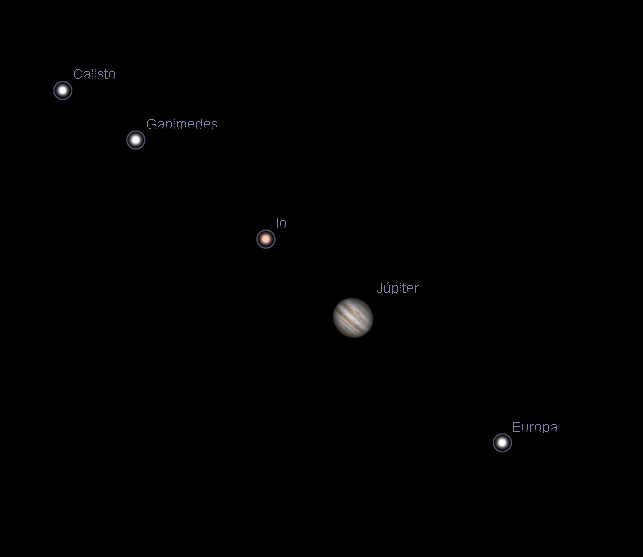 W
N
Crédito da imagem: www.stellarium.org
Encontrando Júpiter no céu com o Stellarium
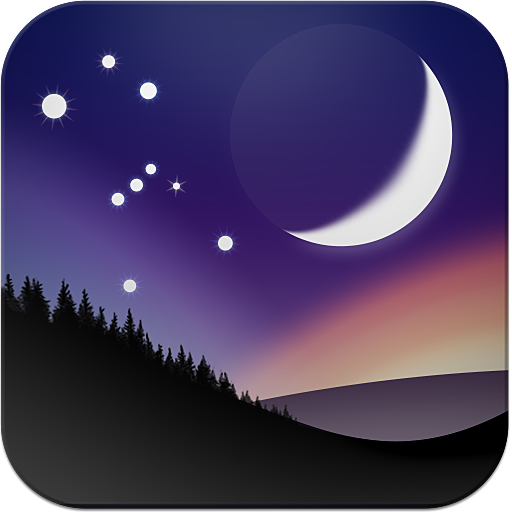 Crédito da imagem: www.stellarium.org